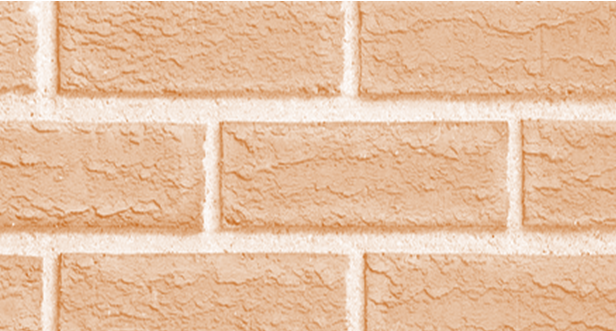 A FIRM FOUNDATION
FOR
TROUBLED TIMES
Lesson 2
JoLynn Gower
Fall 2019
jgower@guardingthetruth.org
493-6151
VERSE FOR THE JOURNEY
2 Chronicles 7:12-15 Then the LORD appeared to Solomon at night and said to him, "I have heard your prayer and have chosen this place for Myself as a house of sacrifice. If I shut up the heavens so that there is no rain, or if I command the locust to devour the land, or if I send pestilence among My people, and My people who are called by My name humble themselves and pray and seek My face and turn from their wicked ways, then I will hear from heaven, will forgive their sin and will heal their land. Now My eyes will be open and My ears attentive to the prayer offered in this place.” 
Who takes action?  What action should be taken?
WILL YOU STILL WORSHIP….
….if things get worse?  (when things get worse)
Habakkuk and Jeremiah were two of God’s prophets who heard from God and knew that there would be a price to pay for Judah’s sins
These two men clearly loved God, yet they knew they would suffer along with those who were inciting the wrath of God
Romans 1:18-19 For the wrath of God is revealed from heaven against all ungodliness and unrighteousness of men who suppress the truth in unrighteousness, because that which is known about God is evident within them; for God made it evident to them.
WHAT TRUTHS ARE BEING SUPPRESSED?
GOD KNOWS EVERYTHING
Luke 12:1-3  Under these circumstances, after so many thousands of people had gathered together that they were stepping on one another, He began saying to His disciples first of all, "Beware of the leaven of the Pharisees, which is hypocrisy. But there is nothing covered up that will not be revealed, and hidden that will not be known. Accordingly, whatever you have said in the dark will be heard in the light, and what you have whispered in the inner rooms will be proclaimed upon the housetops.” 
Hypocrisy: hypokrisis: an interpreter from underneath;
       an actor who plays two parts in a play
People suppress who they really are and pretend to be something they are not
GOD VALUES LIFE
Genesis 1:26-27  Then God said, "Let Us make man in Our image, according to Our likeness; and let them rule over the fish of the sea and over the birds of the sky and over the cattle and over all the earth, and over every creeping thing that creeps on the earth.”  God created man in His own image, in the image of God He created him; male and female He created them.
Image: tselem: the image made when light shines on something; a shadow 
Genesis 5:3 When Adam had lived one hundred and thirty years, he became the father of a son in his own likeness, according to his image, and named him Seth.
Genesis 9:6 "Whoever sheds man's blood, by man his blood shall be shed, for in the image of God He made man.”
GOD VALUES TRUTH
Romans 1:25 For they exchanged the truth of God for a lie, and worshiped and served the creature rather than the Creator, who is blessed forever. Amen.
1 John 1:6 If we say that we have fellowship with Him and yet walk in the darkness, we lie and do not practice the truth; 
John 8:44 "You are of your father the devil, and you want to do the desires of your father. He was a murderer from the beginning, and does not stand in the truth because there is no truth in him. Whenever he speaks a lie, he speaks from his own nature, for he is a liar and the father of lies.”
Liar: pseustes: one who puts forward falsehoods
GOD VALUES FELLOWSHIP
1 Corinthians 1:9 God is faithful, through whom you were called into fellowship with His Son, Jesus Christ our Lord. 
2 Corinthians 6:14-15  Do not be bound together with unbelievers; for what partnership have righteousness and lawlessness, or what fellowship has light with darkness? Or what harmony has Christ with Belial, or what has a believer in common with an unbeliever? 
1 John 1:3 what we have seen and heard we proclaim to you also, so that you too may have fellowship with us; and indeed our fellowship is with the Father, and with His Son Jesus Christ.
“I did it my way” was Sinatra’s advice, not God’s!
JUDAH’S SIN
Jeremiah 2: "For My people have committed two evils: They have forsaken Me, the fountain of living waters, to hew for themselves cisterns, broken cisterns that can hold no water. 
Habakkuk 1:3-4   Why do You make me see iniquity, and cause me to look on wickedness? Yes, destruction and violence are before me; strife exists and contention arises. Therefore the law is ignored and justice is never upheld. For the wicked surround the righteous; therefore justice comes out perverted. 
Amos 3:6-7  If a trumpet is blown in a city will not the people tremble? If a calamity occurs in a city has not the LORD done it?  Surely the Lord GOD does nothing unless He reveals His secret counsel to His servants the prophets.
WHY A FOUNDATION CRUMBLES
DEBT
Habakkuk 2:6-8 "Will not all of these take up a taunt-song against him, Even mockery and insinuations against him And say, 'Woe to him who increases what is not his— For how long— And makes himself rich with loans?  Will not your creditors rise up suddenly, and those who collect from you awaken? Indeed, you will become plunder for them. Because you have looted many nations, all the remainder of the peoples will loot you— Because of human bloodshed and violence done to the land, to the town and all its inhabitants. 
Eventually those owed money will come for it and you will pay a big price when you can’t repay what is owed
WHY A FOUNDATION CRUMBLES
DISHONEST PREPARATION
   Habakkuk 2:9 "Woe to him who gets evil gain for his house to put his nest on high, to be delivered from the hand of calamity!” 
       Never cheat to get ahead
KILLING PEOPLE TO FURTHER YOUR OWN CAUSE 
   Habakkuk 2:12-13 "Woe to him who builds a city with bloodshed and founds a town with violence! Is it not indeed from the LORD of hosts that peoples toil for fire, and nations grow weary for nothing? 
       There are times when God instructs His people to
       go to war for just causes; we must be very careful 
       that any bloodshed is God-ordained
WHY A FOUNDATION CRUMBLES
Habakkuk 2:15-16  "Woe to you who make your neighbors drink, who mix in your venom even to make them drunk so as to look on their nakedness! You will be filled with disgrace rather than honor. Now you yourself drink and expose your own nakedness. The cup in the LORD'S right hand will come around to you, and utter disgrace will come upon your glory.” 
Daniel 5:3-5 Then they brought the gold vessels that had been taken out of the temple, the house of God which was in Jerusalem; and the king and his nobles, his wives and his concubines drank from them. They drank the wine and praised the gods of gold and silver, of bronze, iron, wood and stone. Suddenly the fingers of a man's hand emerged and began writing opposite the lampstand on the plaster of the wall of the king's palace, and the king saw the back of the hand that did the writing.
WHY A FOUNDATION CRUMBLES
Habakkuk 2:18-20 "What profit is the idol when its maker has carved it, or an image, a teacher of falsehood? For its maker trusts in his own handiwork when he fashions speechless idols. woe to him who says to a piece of wood, ‘awake!’ to a mute stone, 'Arise!' And that is your teacher? Behold, it is overlaid with gold and silver, and there is no breath at all inside it. But the LORD is in His holy temple. Let all the earth be silent before Him." 
Idols don’t have to be made of wood or stone; we can hew our own idols out of many things:  possessions, position, finances, and even ministry!
Colossians 3:5  Therefore consider the members of your earthly body as dead to immorality, impurity, passion, evil desire, and greed, which amounts to idolatry.